Chapter 1- Introduction
فصل 1 – معرفی
Chapter 1 Introduction
30/10/2014
1
Topics covered
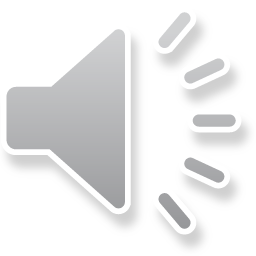 Professional software developmentتوسعه نرم افزار حرفه ای   
What is meant by software engineering.
هدف مهندسی نرم افزار چیست ؟
Software engineering ethics اصول مهندسی نرم افزار             
A brief introduction to ethical issues that affect software engineering.
یک مقدمه کوتاه در مورد مسائل اصولی که بر مهندسی نرم افزار تاثیر دارند
Case studies  مطالعات موردی                                               
An introduction to three examples that are used in later chapters in the book. 
مقدمه ای بر سه مثال که در فصل های بعدی این کتاب استفاده شده اند
Chapter 1 Introduction
30/10/2014
2
Software engineering
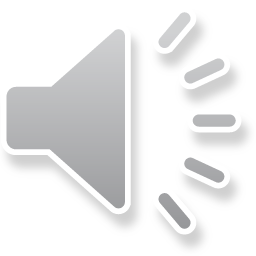 The economies of ALL developed nations are dependent on software.
اقتصاد همه کشورهای توسعه یافته وابسته به نرم افزار می باشد.
More and more systems are software controlled
بیشتر سیستم ها با نرم افزار کنترل می شوند
Software engineering is concerned with theories, methods and tools for professional software development.
مهندسی نرم افزار با نظریه ها ، روش ها و ابزارهایی برای توسعه نرم افزار حرفه ای در ارتباط می باشد.
Expenditure on software represents a significant fraction of GNP in all developed countries.
 هزینه هایی که بر روی نرم افزار انجام می شود نشان دهنده بخش قابل توجهی از تولید ناخالص ملی در تمام کشور های توسعه یافته می باشد.
Chapter 1 Introduction
30/10/2014
3
Software costs
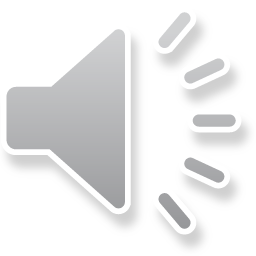 Software costs often dominate computer system costs. The costs of software on a PC are often greater than the hardware cost.
هزینه های نرم افزار اغلب در صدر هزینه های سیستم های کامپیوتری قرار دارد . هزینه نرم افزار در یک کامپیوتر شخصی اغلب از هزینه سخت افزار بیشتر است. 
Software costs more to maintain than it does to develop. For systems with a long life, maintenance costs may be several times development costs.
نگهداری نرم افزار بیشتر از توسعه آن هزینه دارد.برای سیستم هایی با طول عمر زیاد نگهداری ممکن است چند برابر توسعه هزینه داشته باشد.
Software engineering is concerned with cost-effective software development.
مهندسی نرم افزار در ارتباط با توسعه مقرون به صرفه نرم افزار می باشد.
Chapter 1 Introduction
30/10/2014
4
Software project failure         شکست پروژه نرم افزار
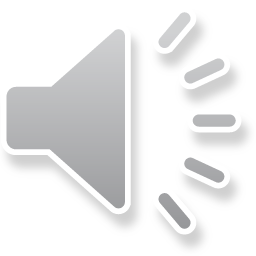 Increasing system complexity 
As new software engineering techniques help us to build larger, more complex systems, the demands change. Systems have to be built and delivered more quickly; larger, even more complex systems are required; systems have to have new capabilities that were previously thought to be impossible. 
افزایش پیچیدگی سیستم
به موازات اینکه تکتیک های مهندسی نرم افزار به ما کمک میکنند که سیستم های پیچیده تر و بزرگتری بسازیم ، تقاضا ها نیز تغییر می کنند . سیستم ها باید سریعتر ساخته و تحویل داده شوند علاوه بر آن سیستم های بزرگتر  و حتی پیچیده تری مورد نیاز بوده و انتظار می رود توانایی های جدید تری نسبت به آنچه که قبلا تصور می شد که غیر ممکن است، داشته باشند.
Failure to use software engineering methods 
It is fairly easy to write computer programs without using software engineering methods and techniques. Many companies have drifted into software development as their products and services have evolved. They do not use software engineering methods in their everyday work. Consequently, their software is often more expensive and less reliable than it should be. 
عدم استفاده از روش های مهندسی نرم افزار
نسبتا آسان است که برنامه های کامپیوتری را بدون استفاده از تکنیک ها و روشهای مهندسی نرم افزار نوشت. بسیاری از شرکت ها همزمان با اینکه محصولات و سرویسهایشان شکل میگیرند،جهت تولید نرم افزار تحت فشار قرار میگیرند . آنها روش های مهندسی نرم افزار در کار روزمره خود استفاده نمی کند. در نتیجه، نرم افزارشان اغلب گران تر و غیر قابل اعتماد تر از آنکه باید باشد ، هست .
Chapter 1 Introduction
30/10/2014
5
Professional software developmentتوسعه نرم افزار حرفه ای
Chapter 1 Introduction
30/10/2014
6
Frequently asked questions about software engineeringسوالات متداول در مورد مهنسی نرم افزار
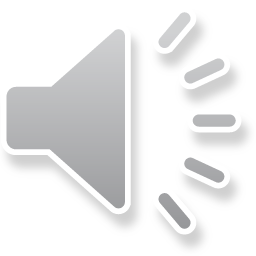 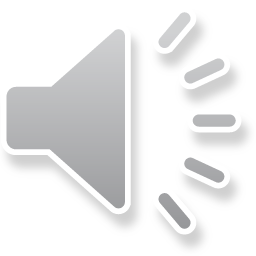 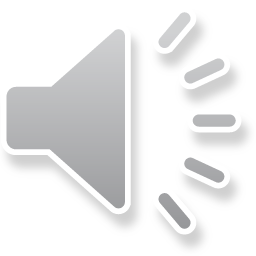 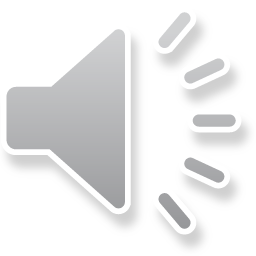 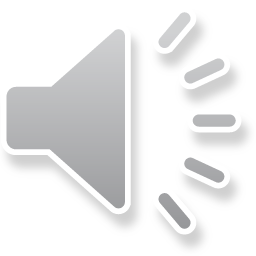 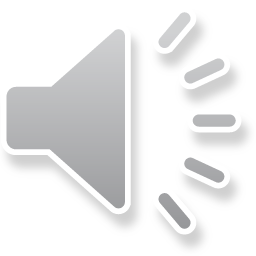 Chapter 1 Introduction
30/10/2014
7
Frequently asked questions about software engineering
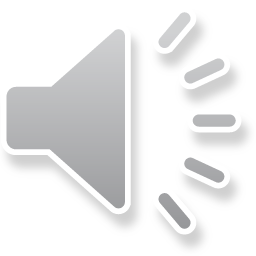 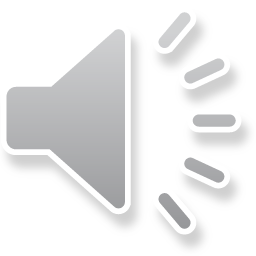 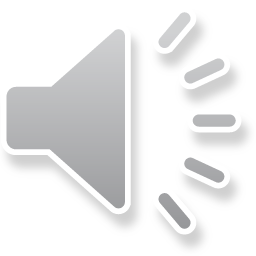 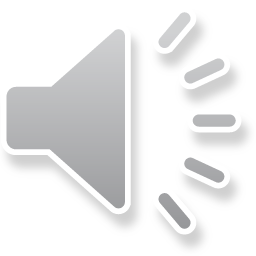 Chapter 1 Introduction
30/10/2014
8
Software productsمحصولات نرم افزاری بر دو نوع هستند :
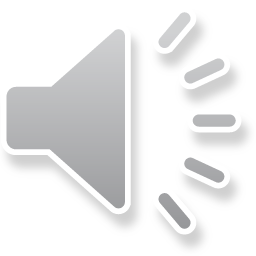 Generic products
Stand-alone systems that are marketed and sold to any customer who wishes to buy them.
Examples – PC software such as graphics programs, project management tools; CAD software; software for specific markets such as appointments systems for dentists.
Generic products سیستمهای مستقلی هستند که در بازار  به هر مشتری که مایل به خرید آنها است عرضه شده و به فروش می رسند .
مثال : - نرم افزارهای کامپیوترهای شخصی از جمله برنامه های گرافیک، ابزارهای مدیریت پروژه؛ نرم افزار CAD؛ نرم افزار برای بازارهای خاص مانند سیستم قرار ملاقات برای دندانپزشکان.
Customized products
Software that is commissioned by a specific customer to meet their own needs. 
Examples – embedded control systems, air traffic control software, traffic monitoring systems.
Customized products  نرم افزاری است که توسط یک مشتری خاص برای رفع نیازهای خودش سفارش داده می شود.
مثال : سیستم های کنترل تعبیه شده ، نرم افزار کنترل ترافیک هوایی، سیستم های نظارت بر ترافیک.
Chapter 1 Introduction
30/10/2014
9
Product specification مشخصات محصول
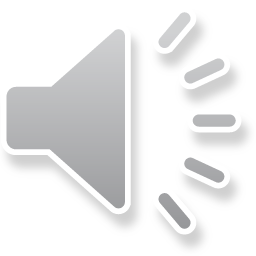 Generic products
The specification of what the software should do is owned by the software developer and decisions on software change are made by the developer.
در Generic products   توصیف آنچه که باید نرم افزار انجام دهد و تصمیماتی که برای ایجاد تغییرات در نرم افزار باید اتخاذ شوند  در اختیار توسعه دهنده نرم افزار می باشد.
Customized products
The specification of what the software should do is owned by the customer for the software and they make decisions on software changes that are required.
در   Customized products  توصیف آنچه که باید نرم افزار انجام دهد و تصمیماتی که برای ایجاد تغییرات در نرم افزار باید اتخاذ شوند  در اختیار مشتری نرم افزار می باشد.
Chapter 1 Introduction
30/10/2014
10
Essential attributes of good softwareویژگی های اساسی نرم افزار خوب
Chapter 1  Introduction
11
Software engineeringمهندسی نرم افزار
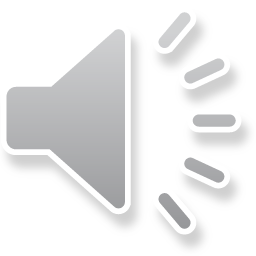 Software engineering is an engineering discipline that is concerned with all aspects of software production from the early stages of system specification through to maintaining the system after it has gone into use.
مهندسی نرم افزار یک نظام مهندسی است که تمام جنبه های تولید نرم افزار را مد نظر قرار می دهد . از مراحل اولیه تعیین مشخصات سیستم گرفته تا نگهداری سیستم پس از اینکه به مرحله استفاده رسید.  
Engineering discipline
Using appropriate theories and methods to solve problems bearing in mind organizational and financial constraints.
نظام مهندسی
نظام مهندسی با در نظر گرفتن محدودیت های سازمانی و مالی  از نظریه ها و روش های مناسب برای حل مشکلات می کند .
All aspects of software production
Not just technical process of development. Also project management and the development of tools, methods etc. to support software production.
تمام جنبه های تولید نرم افزار
نه فقط فرآیند فنی توسعه بلکه مدیریت پروژه و توسعه ابزارها، روشها و مواردی از این قبیل نیز برای حمایت از تولید نرم افزار است.
Chapter 1  Introduction
12
Importance of software engineeringاهمیت مهندسی نرم افزار
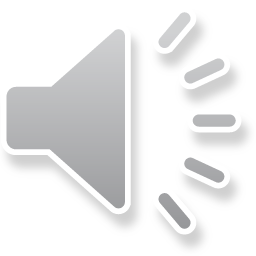 More and more, individuals and society rely on advanced software systems. We need to be able to produce reliable and trustworthy systems economically and quickly.
It is usually cheaper, in the long run, to use software engineering methods and techniques for software systems rather than just write the programs as if it was a personal programming project. For most types of system, the majority of costs are the costs of changing the software after it has gone into use.
روز به روز افراد و جوامع بیشتری به سیستم های نرم افزاری پیشرفته تکیه می کنند. ما باید  قادر به تولید سریع و اقتصادی سیستم هایی باشیم که قابل اطمینان و قابل اعتماد باشند.
در دراز مدت معمولا مقرون به صرفه تر است که از روش مهندسی نرم افزار و تکنیک های سیستم های نرم افزاری استفاده شود تا اینکه بخواهیم  برنامه را به عنوان یک پروژه برنامه نویسی شخصی بنویسیم. برای بسیاری از انواع سیستم ها، اکثر هزینه ها مربوط به هزینه های تغییر نرم افزار پس مرحله استفاده می شود.
Chapter 1  Introduction
13
Software process activitiesفعالیت های فرآیند  تولید نرم افزار
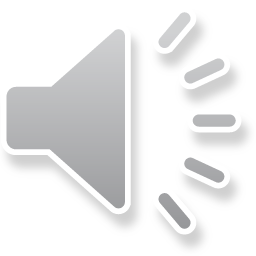 Software specification, where customers and engineers define the software that is to be produced and the constraints on its operation.
Software development, where the software is designed and programmed.
Software validation, where the software is checked to ensure that it is what the customer requires.
Software evolution, where the software is modified to reflect changing customer and market requirements.
تعیین مشخصات نرم افزار، که در آن مشتریان و مهندسان نرم افزاری را که قرار است تولید شود مشخص کرده و محدودیت های عملیات تولید آن را بررسی میکنند .
توسعه و تولید نرم افزار، که در آن نرم افزار طراحی و برنامه ریزی می شود .
اعتبار سنجی نرم افزار، که در آن از نرم افزار بررسی میشود تا اطمینان حاصل شود که آن چیزی است که مشتری نیاز دارد.
تکامل نرم افزار، که در آن از نرم افزار طوری اصلاح می شود که منعکس کننده تغییر نیاز های مشتری و بازار باشد.
Chapter 1  Introduction
14
General issues that affect most softwareمسائل عمومی که اکثر نرم افزار را تحت تاثیر قرار می دهد
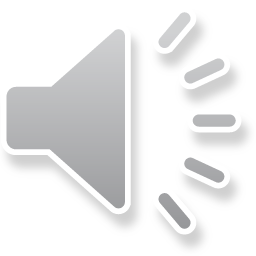 Heterogeneity 
Increasingly, systems are required to operate as distributed systems across networks that include different types of computer and mobile devices. 
Business and social change 
Business and society are changing incredibly quickly as emerging economies develop and new technologies become available. They need to be able to change their existing software and to rapidly develop new software. 
Security and trust 
As software is intertwined with all aspects of our lives, it is essential that we can trust that software. 
عدم تجانس
به طور فزایندهای، سیستم هایی مورد نیاز ماست که به عنوان سیستم های توزیع شده در سراسر شبکه فعالیت کنند .شبکه ای که شامل انواع مختلف کامپیوترها و دستگاه های تلفن همراه می باشد.
تغییرات در کسب و کار و اجتماع
همگام با توسعه اقتصادهای نوظهور و دستیابی به  فن آوری های جدید ، کسب و کار و جامعه با سرعت فوق العاده ای در حال تغییر هستند. آنها باید قادر به تغییر نرم افزار های موجود خود و همچنین قادر به  تولید سریع نرم افزارهای  جدید باشند.
امنیت و اعتماد
از آنجاییکه که نرم افزار با تمام جنبه های زندگی ما در هم تنیدهشده است ، ضروری است که ما بتوانیم که به آن نرم افزارها اعتماد داشته باشیم.
Chapter 1  Introduction
15
Software engineering diversityتنوع مهندسی نرم افزار
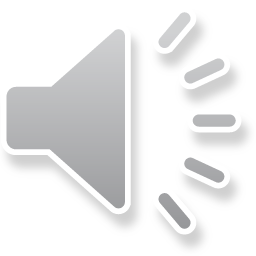 There are many different types of software system and there is no universal set of software techniques that is applicable to all of these.
The software engineering methods and tools used depend on the type of application being developed, the requirements of the customer and the background of the development team.

بسیاری از انواع مختلف از سیستمهای نرم افزاری وجود دارد و هیچ مجموعه جهانی از تکنیک های نرم افزاری وجود ندارد که برای تمام این نرم افزار ها قابل اجرا باشد..
روش مهندسی نرم افزار و ابزار مورد استفاده به نوع برنامه در حال توسعه، نیاز های مشتری وتیم توسعه ای که در پس زمینه کار میکنند، بستگی دارد.
Chapter 1  Introduction
16
Application typesانواع برنامه های کاربردی
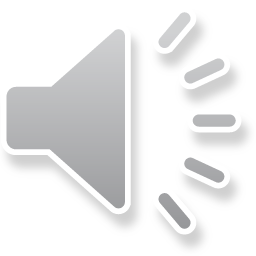 Stand-alone applications 
These are application systems that run on a local computer, such as a PC. They include all necessary functionality and do not need to be connected to a network. 
Interactive transaction-based applications 
Applications that execute on a remote computer and are accessed by users from their own PCs or terminals. These include web applications such as e-commerce applications. 
Embedded control systems 
These are software control systems that control and manage hardware devices. Numerically, there are
 probably more embedded systems than any other type of system. 
برنامه های کاربردی مستقلStand-alone applications 
برنامه های کاربردی مستقل سیستم های نرم افزاری هستند که بر روی کامپیوترهای محلی(مانند رایانه های شخصی) اجرامی شوند. آنها شامل تمام قابلیت های لازم بوده  و لازم نیست که به یک شبکه متصل شوند.
برنامه های کاربردی مبتنی بر تراکنش های تعاملیInteractive transaction-based applications 
برنامه های کاربردی که بر روی یک کامپیوتر از راه دور اجرا و توسط کاربران از طریق پایانه ها و یا رایانه های شخصی شان قابل دسترسی است. این خدمات شامل برنامه های کاربردی وب مانند برنامه های کاربردی تجارت الکترونیک می باشند.
سیستم های کنترل تعبیه شدهEmbedded control systems 
سیستم های کنترل تعبیه شده ، سیستم های کنترل نرم افزاری است که دستگاه های سخت افزاری را کنترل و مدیریت می کنند . از لحاظ تعداد احتمالا سیستم های تعبیه شده بیش از هر نوع دیگری از سیستم  ها وجود دارند.
Chapter 1  Introduction
17
Application typesانواع برنامه های کاربردی
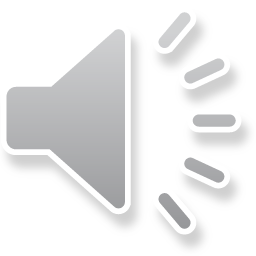 Batch processing systems 
These are business systems that are designed to process data in large batches. They process large numbers of individual inputs to create corresponding outputs. 
Entertainment systems 
These are systems that are primarily for personal use and which are intended to entertain the user. 
Systems for modelling and simulation 
These are systems that are developed by scientists and engineers to model physical processes or situations, which include many, separate, interacting objects. 

سیستم های پردازش دسته ایBatch processing systems 
این سیستم ها از سیستم های تجاری هستند که برای پردازش داده هایی در دسته های بزرگ طراحی شده اند و تعداد زیادی از ورودی مجزا را  برای ایجاد خروجی مربوطه پردازش می کنند .
سیستم های سرگرمیEntertainment systems 
این سیستم ها در درجه اول برای استفاده شخصی و با هدف  سرگرم کردن  کاربر طراحی شده اند.
سیستم های مدل سازی و شبیه سازیSystems for modelling and simulation 
این سیستم ها توسط دانشمندان و مهندسان جهت مدل سازی فرآیندهای فیزیکی ویا شبیه سازی شرایطی که شامل بسیاری از اشیاء تعاملی مجزا می باشند ، توسعه یافته اند
Chapter 1  Introduction
18
Application typesانواع برنامه های کاربردی
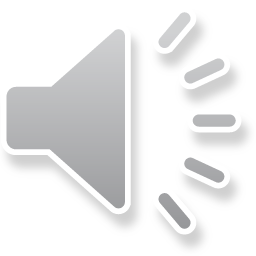 Data collection systems 	
These are systems that collect data from their environment using a set of sensors and send that data to other systems for processing. 
Systems of systems 
These are systems that are composed of a number of other software systems. 

سیستم های جمع آوری داده هاData collection systems 	
این سیستم کارشان جمع آوری اطلاعات از محیط اطرافشان است که اینکار را با استفاده از مجموعه ای از حسگرها انجام داده و اطلاعات مورد نظر را جهت پردازش به سیستم های دیگر ارسال میکنند.
سیستمی از سیستم ها Systems of systems 
این سیستم ها متشکل از  مجموعه ای از سیستم های نرم افزاری دیگر می باشند..
Chapter 1  Introduction
19
Software engineering fundamentalsاصول مهندسی نرم افزار
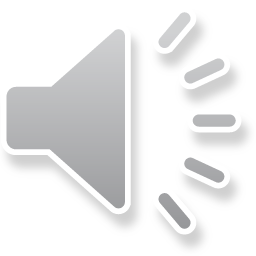 Some fundamental principles apply to all types of software system, irrespective of the development techniques used:
Systems should be developed using a managed and understood development process. Of course, different processes are used for different types of software.
Dependability and performance are important for all types of system. 
Understanding and managing the software specification and requirements (what the software should do) are important. 
Where appropriate, you should reuse software that has already been developed rather than write new software.

صرفنظر از اینکه چه تکنیک هایی برای تولید نرم افزار بکار می رود ، برخی از اصول اساسی به تمام انواع سیستم های نرم افزاری اعمال می شوند:
سیستم باید با استفاده از یک فرایند توسعه مدیریت شده و قابل درک تولید شود . البته، فرآیندهای مختلف برای انواع مختلف نرم افزارها استفاده می شود.
قابلیت اعتماد و عملکرد برای تمام انواع سیستم ها مهم است.
درک و مدیریت مشخصات نرم افزاری و الزامات (نرم افزار چه باید انجام دهد) مهم هستند.
در شرایط مناسب ، شما باید به جای نوشتن یک نرم افزار جدید  از نرم افزارهایی که قبلا تولید شده اند استفاده مجدد کنید .
Chapter 1  Introduction
20
Software engineering and the webمهندسی نرم افزار و وب
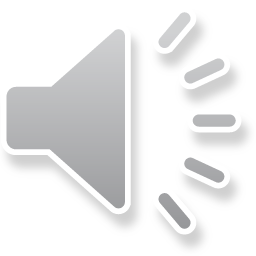 The Web is now a platform for running application and organizations are increasingly developing web-based systems rather than local systems.
Web services (discussed in Chapter 19) allow application functionality to be accessed over the web.
Cloud computing is an approach to the provision of computer services where applications run remotely on the ‘cloud’. 
Users do not buy software buy pay according to use.

وب در حال حاضر یک پلت فرم برای برنامه در حال اجرا بوده  و سازمانها به طور فزاینده ای در حال توسعه سیستم های مبتنی بر وب به جای سیستم های محلی می باشند .
سرویس های وب به کاربران اجازه می دهد که از طریق شبکه به  قابلیت های نرم افزار دسترسی داشته باشند.
رایانش ابری یک رویکرد برای ارائه سرویس های رایانه ای است که طی آن برنامه های کاربردی از راه دور بر روی "ابر" اجرا می شوند. طی این رویکرد، کاربران برای استفاده از یک نرم افزار دیگر نیازی نیست آنرا بخرند.
Chapter 1  Introduction
21
Web software engineeringمهندسی نرم افزار وب
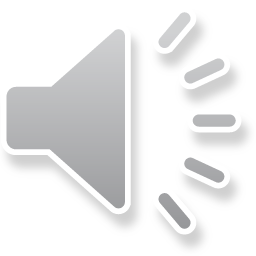 Software reuse is the dominant approach for constructing web-based systems. 	
When building these systems, you think about how you can assemble them from pre-existing software components and systems.
Web-based systems should be developed and delivered incrementally.
It is now generally recognized that it is impractical to specify all the requirements for such systems in advance. 
User interfaces are constrained by the capabilities of web browsers. 
Technologies such as AJAX allow rich interfaces to be created within a web browser but are still difficult to use. Web forms with local scripting are more commonly used. 
استفاده مجدد نرم افزار روش غالبی برای ساخت سیستم های مبتنی بر وب است.
هنگام ساخت این سیستم ها، شما در مورد اینکه چگونه می توانید آنها را از اجزای نرم افزاری که از قبل موجود است گرد آوری کنید فکر میکنید
سیستم های مبتنی بر وب باید به روش افزایشی توسعه یافته  و تحویل داده شوند 
در حال حاضر به طور کلی مشخص شده است که امری غیر ممکن است که تمام الزامات چنین سیستمی از قبل قابل پیش بینی باشد.
رابط کاربری توسط قابلیت های مرورگر وب محدود شده است.
فن آوری های مانند AJAX اجازه می دهد رابط کاربری غنی درون یک مرورگر وب ایجاد شود اما هنوز استفاده از آن دشوار است. معمولا  از فرم های وب با برنامه نویسی محلی استفاده می شود.
Chapter 1  Introduction
22
Web-based software engineeringمهندسی نرم افزار تحت وب
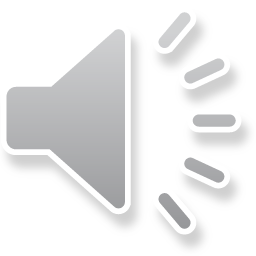 Web-based systems are complex distributed systems but the fundamental principles of software engineering discussed previously are as applicable to them as they are to any other types of system.
The fundamental ideas of software engineering, discussed in the previous section, apply to web-based software in the same way that they apply to other types of software system. 

سیستم های مبتنی بر وب سیستم های توزیع شده پیچیده ای هستند، اما اصول اساسی مهندسی نرم افزاری که قبلا در مورد آنها بحث شد ، همانطور که بر روی سایر سیستمها قابل اعمال هستند بر روی سیستم های تحت وب نز قابل اعمال می باشند.
ایده های اساسی مهندسی نرم افزار که در بخش قبلی مورد بحث قرار گرفت به همان روشی که بر روی سایر انواع سیستمهای نرم افزاری اعمال می شوند ، بر روی  نرم افزارهای مبتنی بر وب نیز اعمال می شوند
Chapter 1  Introduction
23
Key pointsنکات کلیدی
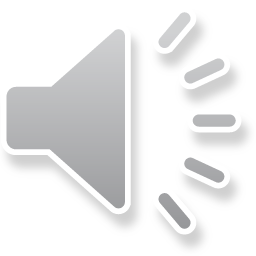 Software engineering is an engineering discipline that is concerned with all aspects of software production. Key points
Essential software product attributes are maintainability, dependability and security, efficiency and acceptability.
The high-level activities of specification, development, validation and evolution are part of all software processes.
The fundamental notions of software engineering are universally applicable to all types of system development.  
مهندسی نرم افزار یک رشته مهندسی است که با تمام جنبه های تولید نرم افزار در ارتباط است.
ویژگی های ضروری محصولات نرم افزاری عبارتند از : نگهداری، قابلیت اعتماد و امنیت، کارایی و مقبولیت.
فعالیت های سطح بالا از قبیل مشخصات، توسعه، اعتبار سنجی و تکامل ، بخشی از تمام فرآیندهای نرم افزاری می باشند.
مفاهیم اساسی مهندسی نرم افزار بطور همگانی برای همه انواع توسعه سیستم ها قابل اجرا هستند.
Chapter 1  Introduction
24
Key pointsنکات کیدی
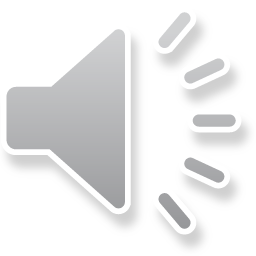 There are many different types of system and each requires appropriate software engineering tools and techniques for their development. 
The fundamental ideas of software engineering are applicable to all types of software system. 

انواع بسیار مختلفی از سیستم ها وجود دارد و هر کدام نیاز به ابزار مهندسی نرم افزار مناسب و تکنیک هایی برای توسعه شان  دارند.
ایده های اساسی مهندسی نرم افزار در تمام انواع سیستم های نرم افزاری قابل اجرا می باشند.
Chapter 1  Introduction
25